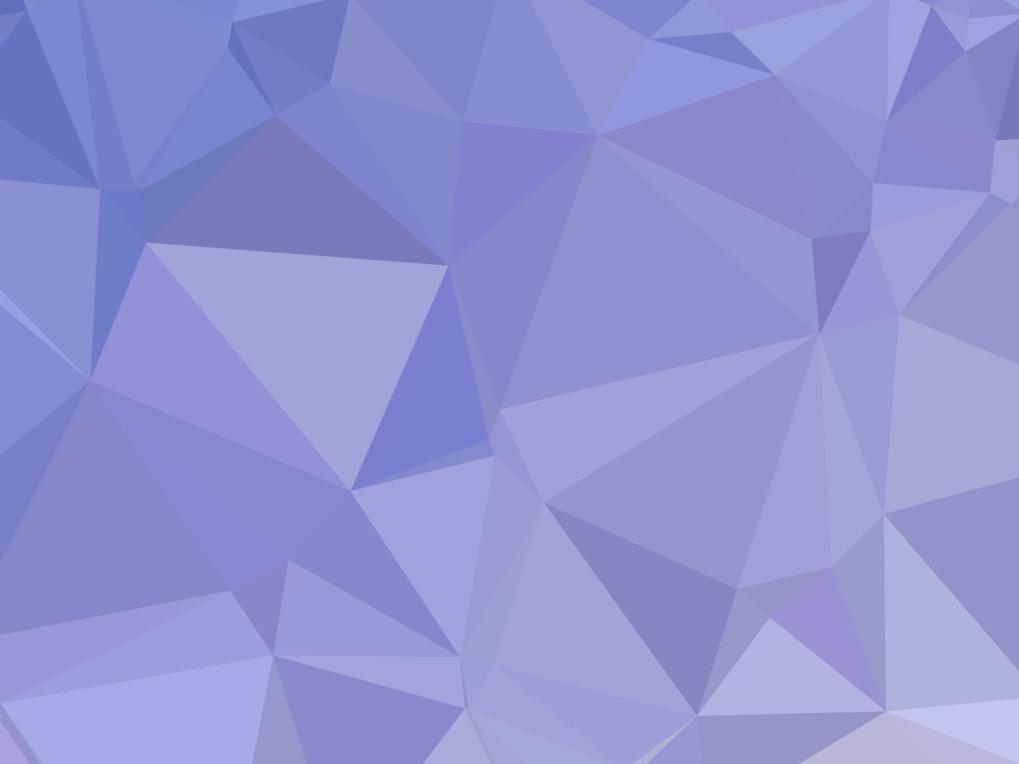 МБОУ гимназия №7Педагогический совет«Формирование и оценивание функциональной грамотности обучающихся»
29.01.2022
Открытые банки заданий
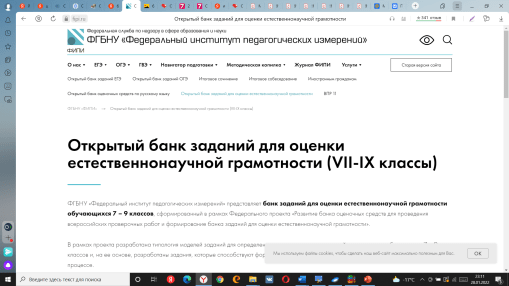 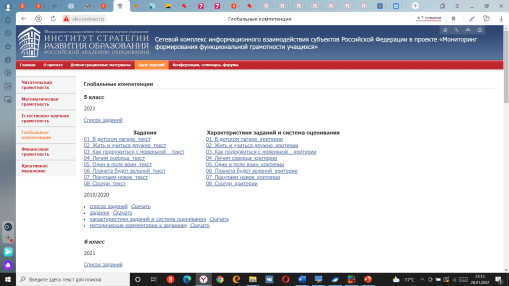 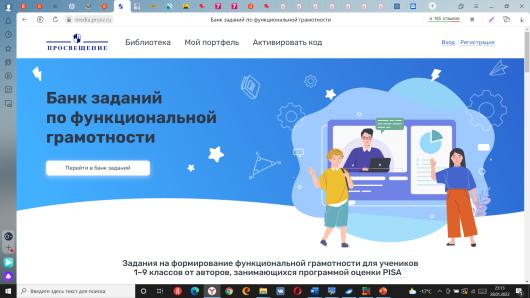 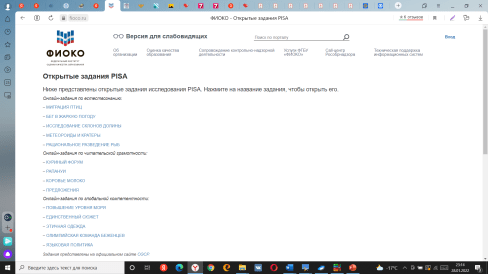 Еженедельный мониторинг по функциональной грамотности
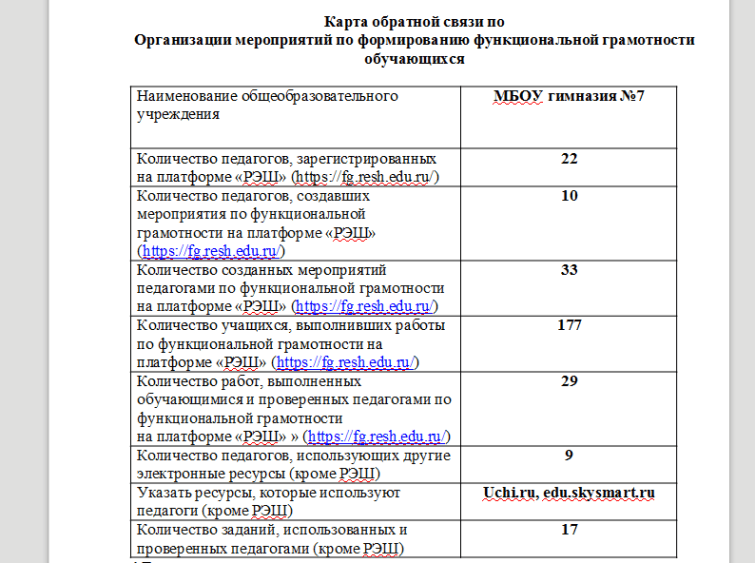 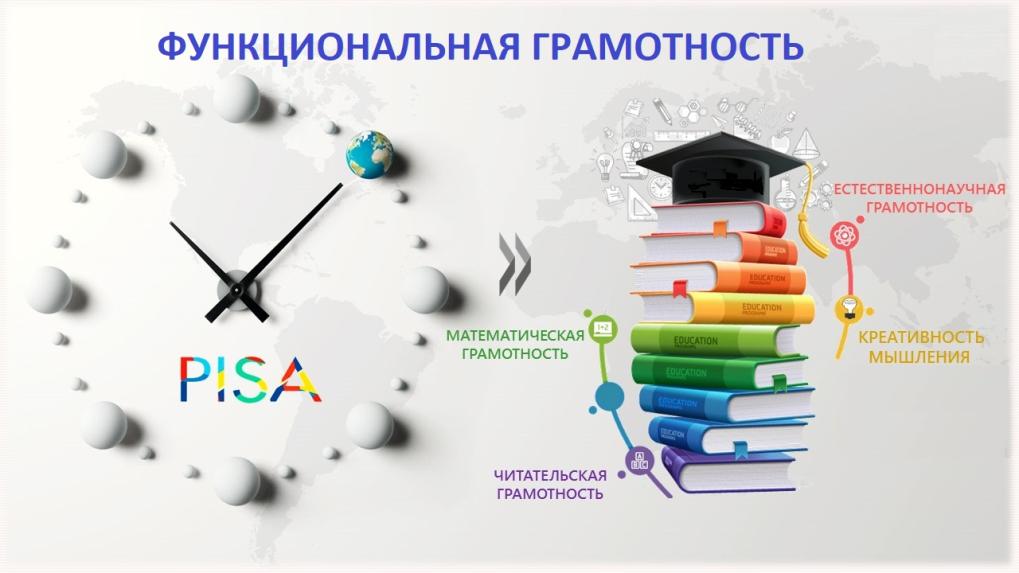 Еженедельные вебинары
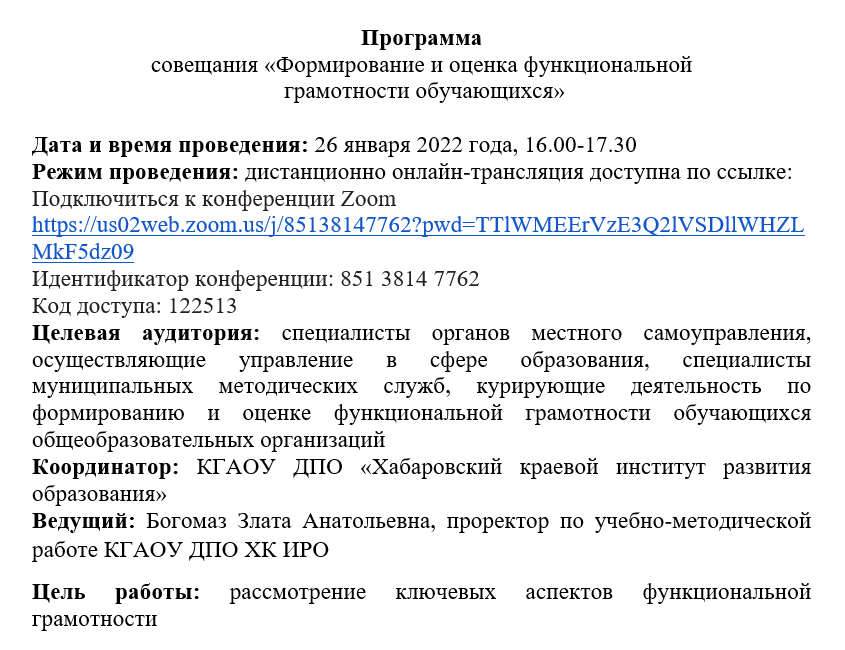 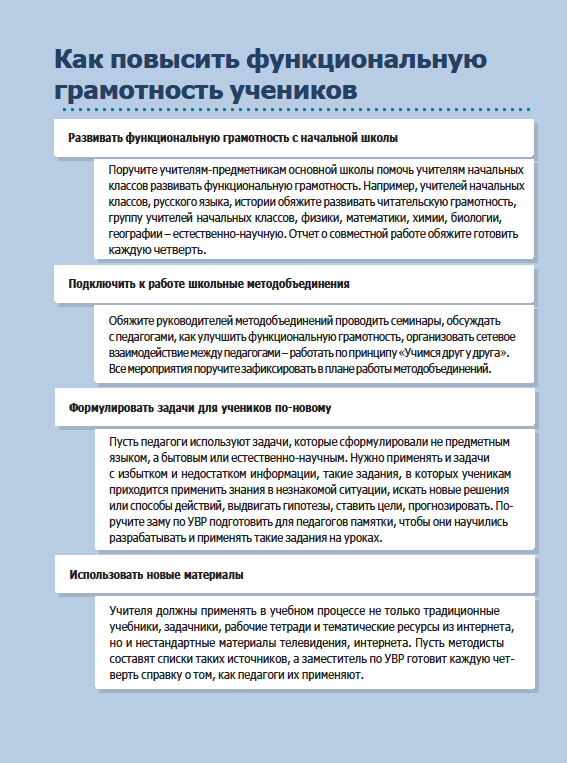 Программа внеурочной деятельности
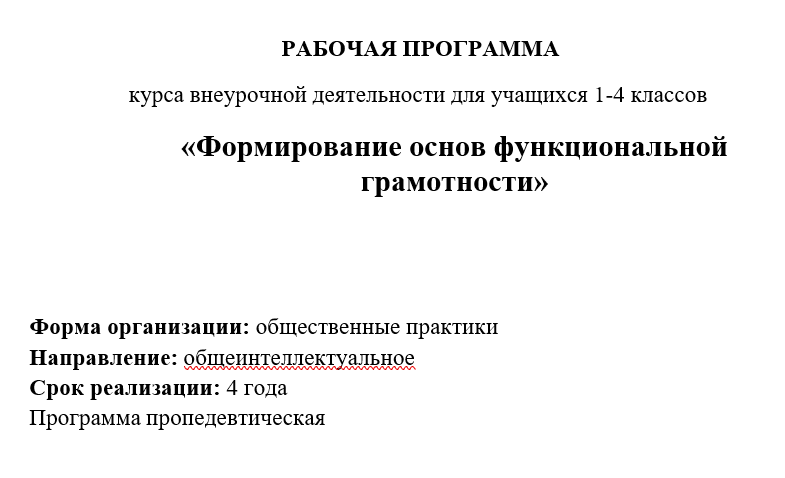 Информационный стенд
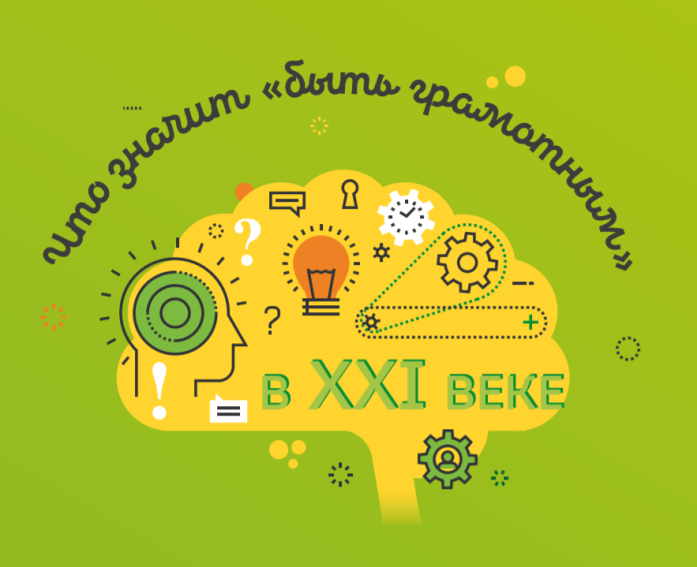 Решения педагогического совета
1. Продолжить работу над формированием функциональной грамотности.

2. Сформировать гимназический Банк заданий.
Решения педагогического совета
3. Всем педагогам пройти курсы повышения квалификации (например, на сайте Яндекс. Учебник)
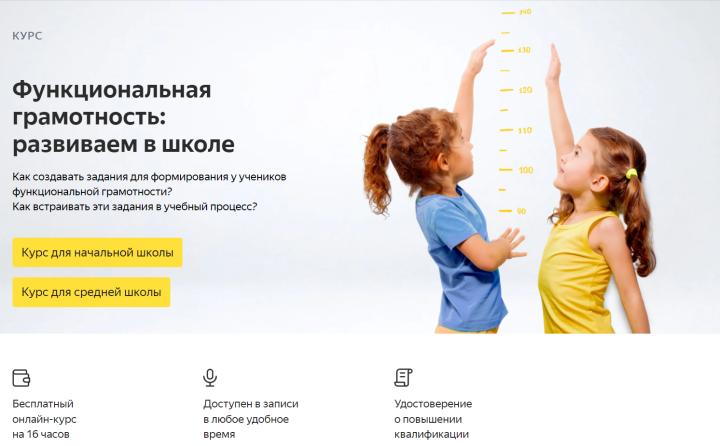 Решения педагогического совета
4. Учителям-предметникам совместно с классными руководителями проработать план вовлечения родителей в тему «Функциональной грамотности».
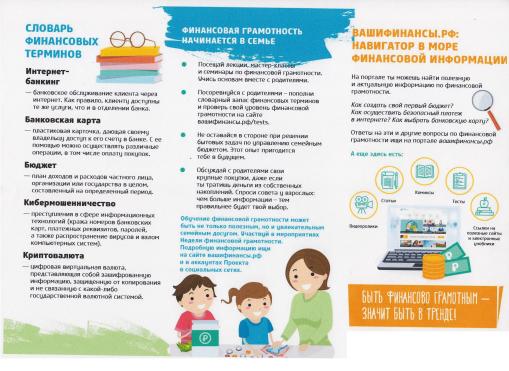 Решения педагогического совета
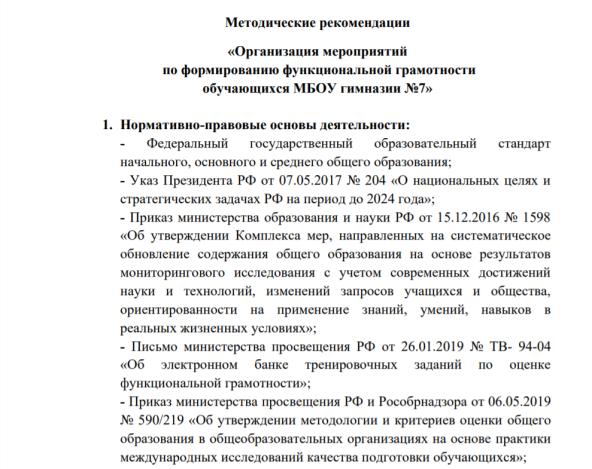 5. Скорректировать рабочие программы и и календарно-тематическое планирование согласно Методическим рекомендациям
Рефлексия
Три момента (полезные знания), которые я сегодня узнал
Два приема, которые я сразу начну применять в своей практике
Один вопрос (комментарий), который у меня остался